Escuela Normal de Educación Preescolar
Licenciatura en Educación Preescolar
Ciclo Escolar 2022-2023
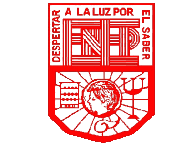 “RALLY”

Asignatura: Educación Física y Hábitos Saludables 
Maestra: Silvia Erika Sagahon Solís

Semestre: 7    Sección: C

Alumnas: 
Mayela Abigail Moncada Cadena #16
Claudia Mata Rodríguez #15
Mariana García Reyna #7

UNIDAD 2 CONCEPTOS BÁSICOS Y CONTENIDOS QUE SE DESARROLLAN EN LA EDUCACIÓN FÍSICA EN LA EDUCACIÓN PREESCOLAR.
* Detecta los procesos de aprendizaje de sus alumnos para favorecer su desarrollo cognitivo y socioemocional.
* Aplica el plan y programa de estudio para alcanzar los propósitos educativos y contribuir al pleno desenvolvimiento de las capacidades de sus alumnos.
* Diseña planeaciones aplicando sus conocimientos curriculares, psicopedagógicos, disciplinares, didácticos y tecnológicos para propiciar espacios de aprendizaje incluyentes que respondan a las necesidades de todos los alumnos en el marco del plan y programas de estudio.
* Emplea la evaluación para intervenir en los diferentes ámbitos y momentos de la tarea educativa para mejorar los aprendizajes de sus alumnos.
*Actúa de manera ética ante la diversidad de situaciones que se presentan en la práctica profesional.

Noviembre/2022                                        Saltillo Coahuila
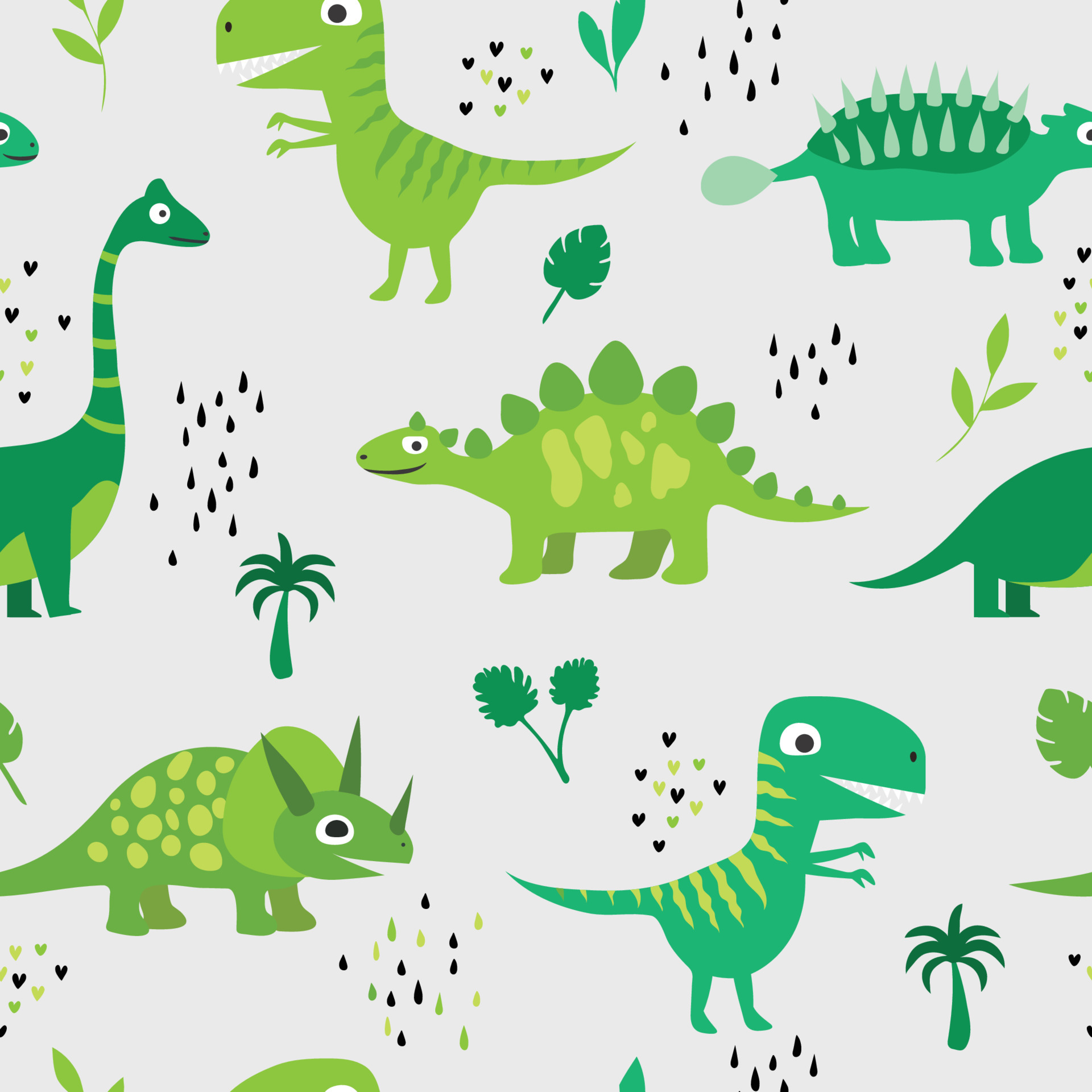